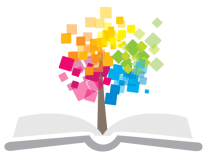 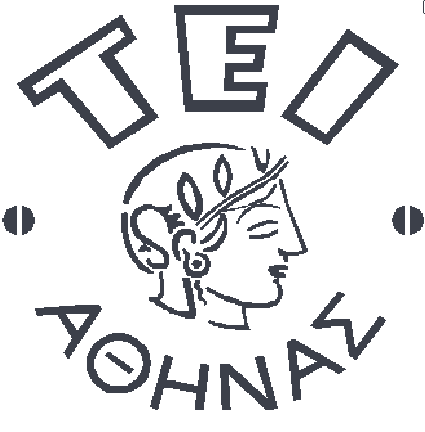 Ανοικτά Ακαδημαϊκά Μαθήματα στο ΤΕΙ Αθήνας
Τεχνικές μάλαξης (Θ)
Ενότητα 2: Προδιαγραφές τεχνικών μάλαξης
Γεωργία Πέττα
Τμήμα Φυσικοθεραπείας
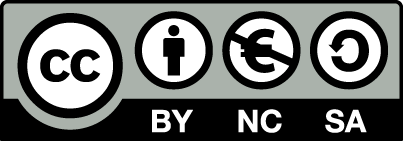 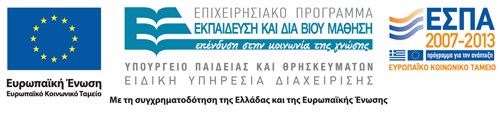 Προδιαγραφές σωστής εφαρμογής
Θερμοκρασία χώρου θεραπείας
Φωτισμός χώρου θεραπείας
Ηχητικός προσδιορισμός
Κατάλληλος εξοπλισμός (καρέκλες, κρεβάτια κλπ)
Σωστή τοποθέτηση ασθενούς
Εργονομική στάση - κίνηση φυσ/η
1
Προδιαγραφές σωστής εφαρμογής
Η θέση ασθενούς εξαρτάται από:
Πάθηση 
Σύνοδα σωματικά προβλήματα 
Σύνοδα ψυχολογικά προβλήματα 
Φυσικοθεραπευτική αξιολόγηση
2
Προδιαγραφές σωστής εφαρμογής
Υλικά για την εφαρμογή
Ορισμένοι χειρισμοί απαιτούν χρήση ειδικού υλικού, όπως:
Λιπαντική κρέμα
Λάδι
Λοσιόν
Πούδρα

Προσοχή με τις θεραπευτικές αλοιφές μόνο επάλειψη, όχι μάλαξη
3
Εισαγωγή στις τεχνικές μάλαξηςΘεραπευτικοί στόχοι
Γενική ή τοπική χαλάρωση
Βελτίωση της κυκλοφορίας
Αναλγησία
Ψυχολογική υποστήριξη
Προετοιμασία για άλλη θεραπευτική πράξη
4
Παράμετροι που επηρεάζουν την αποτελεσματικότητα
Είδος πάθησης
Η φάση της παθολογικής κατάστασης (οξεία-υποξεία)
Κατάσταση του δέρματος
Κατάσταση υποδόριου ιστού
Ηλικία
«Εμπειρία & εκπαίδευση»
Θεραπευτής
5
Παράμετροι που επηρεάζουν την αποτελεσματικότητα
Διάρκεια - χρόνος συνεδρίας
Συχνότητα συνεδριών
Είδος των χειρισμών
Ένταση των χειρισμών
Κατεύθυνση χειρισμών
Ταχύτητα - ρυθμός των χειρισμών
6
Δέρμα - Φυσικοθεραπευτική αξιολόγηση
Χρώμα
Ποιότητα ελαστικότητας
Ποιότητα υγρασίας
Στιλπνότητα
Θερμοκρασία
Ποιότητα - ποσότητα τριχοφυΐας
Αμυχές - πληγές
Ουλές
7
Δέρμα - Φυσικοθεραπευτική αξιολόγηση
Η παρατήρηση και η ψηλάφηση αποτελούν ταυτόχρονα εργαλεία αξιολόγησης, αλλά και ένα αρχικό θεραπευτική προσέγγιση
Επειδή είναι η πρώτη επαφή με τον ασθενή απαιτείται ιδιαίτερη προσοχή και εκπαίδευση ώστε να οδηγήσουν στα επόμενα βήματα θεραπείας με ασφάλεια και αποτελεσματικότητα
8
Δέρμα - Φυσικοθεραπευτική αξιολόγηση
Γενικές αρχές ψηλάφησης
Υποκειμενική
Αντικειμενική
Διαχωρισμός περιοχών με διαφορετικό ανατομικό ανάγλυφο
Διαχωρισμός περιοχών με διαφορετική θερμοκρασία
Διαχωρισμός πρόκλησης πόνου τοπικά ή μακρά της περιοχής ψηλάφησης
Διαχωρισμός είδους οιδήματος
Σύγκριση υγιούς και πάσχουσας πλευράς οπού είναι δυνατό
9
Τέλος Ενότητας
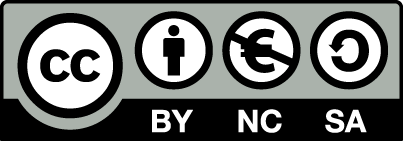 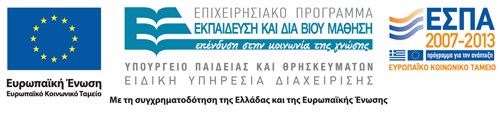 Σημειώματα
Σημείωμα Αναφοράς
Copyright Τεχνολογικό Εκπαιδευτικό Ίδρυμα Αθήνας, Γεωργία Πέττα 2014. Γεωργία Πέττα 2014. «Τεχνικές μάλαξης (Θ). Ενότητα 2: Προδιαγραφές τεχνικών μάλαξης». Έκδοση: 1.0. Αθήνα 2014. Διαθέσιμο από τη δικτυακή διεύθυνση: ocp.teiath.gr.
Σημείωμα Αδειοδότησης
Το παρόν υλικό διατίθεται με τους όρους της άδειας χρήσης Creative Commons Αναφορά, Μη Εμπορική Χρήση Παρόμοια Διανομή 4.0 [1] ή μεταγενέστερη, Διεθνής Έκδοση.   Εξαιρούνται τα αυτοτελή έργα τρίτων π.χ. φωτογραφίες, διαγράμματα κ.λ.π., τα οποία εμπεριέχονται σε αυτό. Οι όροι χρήσης των έργων τρίτων επεξηγούνται στη διαφάνεια  «Επεξήγηση όρων χρήσης έργων τρίτων». 
Τα έργα για τα οποία έχει ζητηθεί άδεια  αναφέρονται στο «Σημείωμα  Χρήσης Έργων Τρίτων».
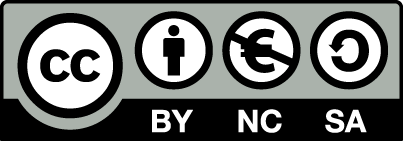 [1] http://creativecommons.org/licenses/by-nc-sa/4.0/ 
Ως Μη Εμπορική ορίζεται η χρήση:
που δεν περιλαμβάνει άμεσο ή έμμεσο οικονομικό όφελος από την χρήση του έργου, για το διανομέα του έργου και αδειοδόχο
που δεν περιλαμβάνει οικονομική συναλλαγή ως προϋπόθεση για τη χρήση ή πρόσβαση στο έργο
που δεν προσπορίζει στο διανομέα του έργου και αδειοδόχο έμμεσο οικονομικό όφελος (π.χ. διαφημίσεις) από την προβολή του έργου σε διαδικτυακό τόπο
Ο δικαιούχος μπορεί να παρέχει στον αδειοδόχο ξεχωριστή άδεια να χρησιμοποιεί το έργο για εμπορική χρήση, εφόσον αυτό του ζητηθεί.
Επεξήγηση όρων χρήσης έργων τρίτων
Δεν επιτρέπεται η επαναχρησιμοποίηση του έργου, παρά μόνο εάν ζητηθεί εκ νέου άδεια από το δημιουργό.
©
διαθέσιμο με άδεια CC-BY
Επιτρέπεται η επαναχρησιμοποίηση του έργου και η δημιουργία παραγώγων αυτού με απλή αναφορά του δημιουργού.
διαθέσιμο με άδεια CC-BY-SA
Επιτρέπεται η επαναχρησιμοποίηση του έργου με αναφορά του δημιουργού, και διάθεση του έργου ή του παράγωγου αυτού με την ίδια άδεια.
διαθέσιμο με άδεια CC-BY-ND
Επιτρέπεται η επαναχρησιμοποίηση του έργου με αναφορά του δημιουργού. 
Δεν επιτρέπεται η δημιουργία παραγώγων του έργου.
διαθέσιμο με άδεια CC-BY-NC
Επιτρέπεται η επαναχρησιμοποίηση του έργου με αναφορά του δημιουργού. 
Δεν επιτρέπεται η εμπορική χρήση του έργου.
Επιτρέπεται η επαναχρησιμοποίηση του έργου με αναφορά του δημιουργού
και διάθεση του έργου ή του παράγωγου αυτού με την ίδια άδεια.
Δεν επιτρέπεται η εμπορική χρήση του έργου.
διαθέσιμο με άδεια CC-BY-NC-SA
διαθέσιμο με άδεια CC-BY-NC-ND
Επιτρέπεται η επαναχρησιμοποίηση του έργου με αναφορά του δημιουργού.
Δεν επιτρέπεται η εμπορική χρήση του έργου και η δημιουργία παραγώγων του.
διαθέσιμο με άδεια 
CC0 Public Domain
Επιτρέπεται η επαναχρησιμοποίηση του έργου, η δημιουργία παραγώγων αυτού και η εμπορική του χρήση, χωρίς αναφορά του δημιουργού.
Επιτρέπεται η επαναχρησιμοποίηση του έργου, η δημιουργία παραγώγων αυτού και η εμπορική του χρήση, χωρίς αναφορά του δημιουργού.
διαθέσιμο ως κοινό κτήμα
χωρίς σήμανση
Συνήθως δεν επιτρέπεται η επαναχρησιμοποίηση του έργου.
14
Διατήρηση Σημειωμάτων
Οποιαδήποτε αναπαραγωγή ή διασκευή του υλικού θα πρέπει να συμπεριλαμβάνει:
το Σημείωμα Αναφοράς
το Σημείωμα Αδειοδότησης
τη δήλωση Διατήρησης Σημειωμάτων
το Σημείωμα Χρήσης Έργων Τρίτων (εφόσον υπάρχει)
μαζί με τους συνοδευόμενους υπερσυνδέσμους.
Χρηματοδότηση
Το παρόν εκπαιδευτικό υλικό έχει αναπτυχθεί στo πλαίσιo του εκπαιδευτικού έργου του διδάσκοντα.
Το έργο «Ανοικτά Ακαδημαϊκά Μαθήματα στο ΤΕΙ Αθήνας» έχει χρηματοδοτήσει μόνο την αναδιαμόρφωση του εκπαιδευτικού υλικού. 
Το έργο υλοποιείται στο πλαίσιο του Επιχειρησιακού Προγράμματος «Εκπαίδευση και Δια Βίου Μάθηση» και συγχρηματοδοτείται από την Ευρωπαϊκή Ένωση (Ευρωπαϊκό Κοινωνικό Ταμείο) και από εθνικούς πόρους.
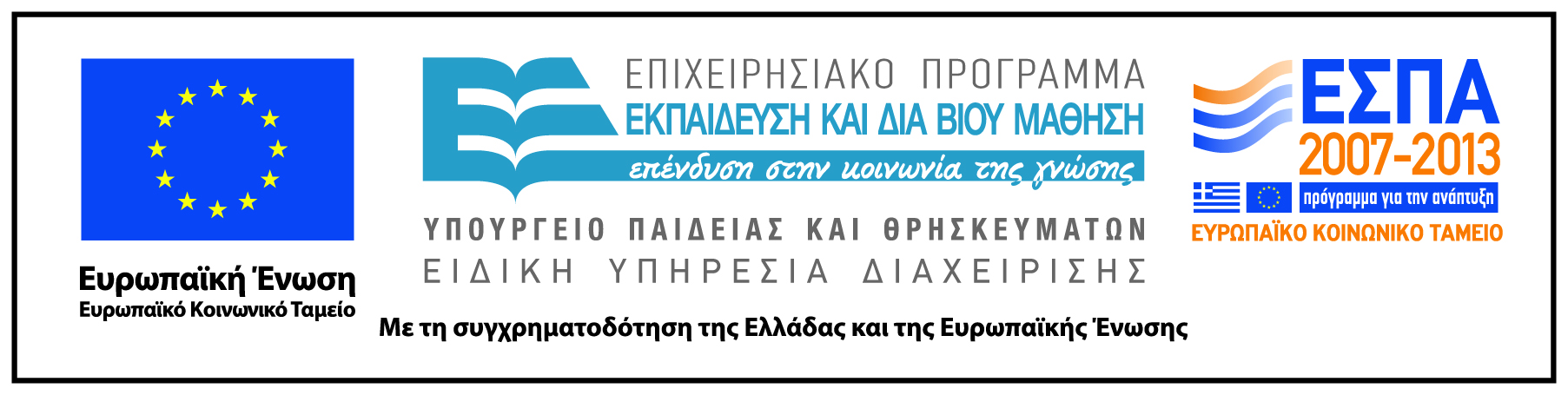